ПОДЕЛА ВЛАСТИ
Власт је државна организација која доноси политичке одлуке којима је циљ управљање неком државом.
Обележја власти су:
сувереност;
деперсонализованост;
легитимност;
Основне функције власти су доношење закона, њихово извршавање и решавање спорова у друштву.
Ако би ове три функције власти биле усредсређене у истим рукама, тада би власт била тиранска или диктаторска.
“Кадија те тужи, кадија ти суди”
ПОДЕЛА ВЛАСТИ
Законодавна
Извршна
Судска
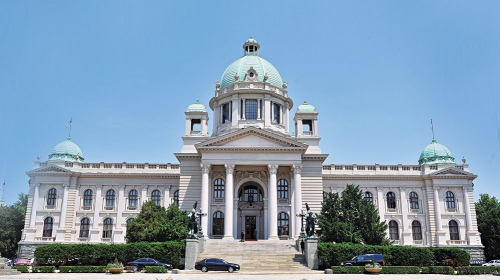 Скупштина Републике Србије
Законодавну власт спроводи парламент, односно народна скупштина.
Надлежности законодавне власти су да:

 усваја устав и одлучује о његовој промени;
 доноси законе (укључујући порезе и буџет);
 бира извршну власт;
 контролише извршну власт (посланичка питања, усвајање или неусвајање буџета и сл.);
 одлучује о промени граница, рату и миру, утврђује међународне уговоре;
Скупштину Србије чине 250 посланика који се бирају на непосредним изборима на период од 4 године.
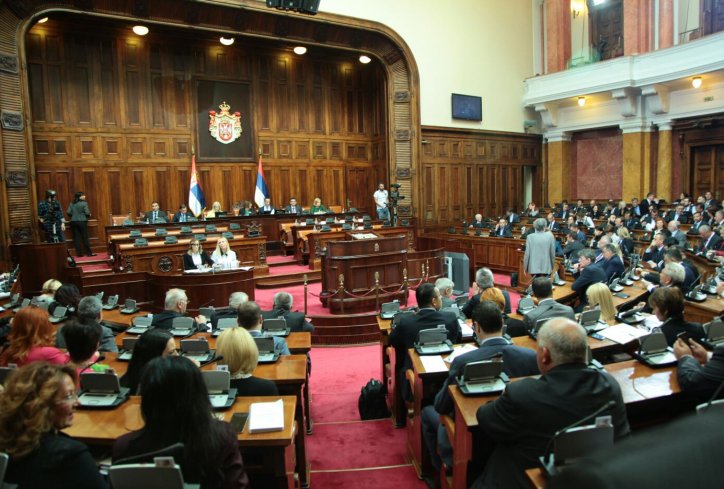 Извршну власт спроводи влада.
Надлежности  извршне власти или владе су да:

 води политику државе и извршава законе и прописе;
 доноси свакодневне одлуке ради спровођења закона и непосредно их спроводи;
 предлаже скупштини законе и друге прописе;
 подноси скупштини на потврду буџет;
 образује стручне и друге службе за остваривање својих надлежности;
 врши надзор над радом министарстава и других органа управе;
Носилац извршне власти је Влада Републике Србије коју чини 18 министарстава, два подпредседника и председник Владе или Премијер.
Бира их Скупштина на период од 4 године.
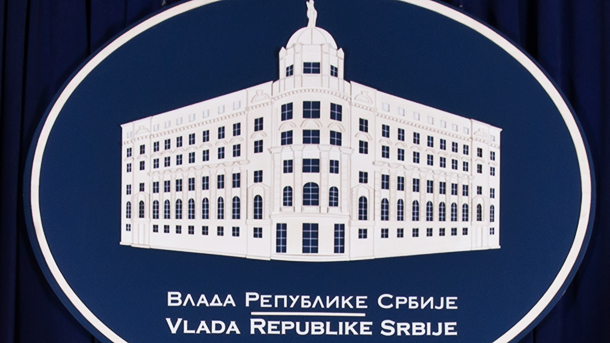 Решавање спорова у друштву спроводи судска власт или судови.
Надлежности судске власти:

 штити слободе и права грађана;
 обезбеђује уставност и законитост;
 решава спорове странака у спору;
 суди прекршиоцима закона;
Судску власт чини Уставни суд који броји 15 судија које бирају Народна скупштина, председник Републике Србије и Врховни Касациони суд Србије на период од 9 година.
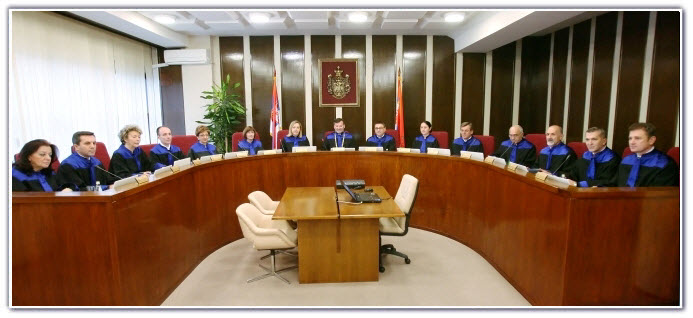 Судије Уставног суда
Осим Уставног суда, судови републичког ранга су и Врховни касациони суд, Привредни апелациони суд, Прекршајни апелациони суд и Управни суд.
Овом поделом надлежности успоставља се равнотежа између три гране власти.
Посебан део извршне власти представља председник републике. Бира се на непосредним изборима на период од 5 година.
ХВАЛА НА ПАЖЊИ

АУТОР
ГОРДАНА ВАСИЋ

Министарство просвете, 
Грађанско васпитање за
седми разред основне школе


фебруар, 2017. године
“Две најтеже ствари на свету: државом добро управљати и дете васпитати”

Љуба Ненадовић
Министар просвете 1860.године